Гражданский бюджет Каратальского районного финансового отдела    на 2019 год
город Уштобе 2019г.
Удельный вес бюджета на 2019 год ГУ Каратальский районный финансовый отдел. Всего – 289921,0 тысяч тенге
реализация государственной политики в области исполнения бюджета, координация управления городским коммунальным имуществом 270163,0 тысяч тенге 93,2%
На содержание отдела
19358,0 тысяч тенге, 6,7 %
На капитальные расходы государственного органа 400,тысяч тенге,
0,1 %
Бюджет ГУ “Каратальский районный финансовый отдел” на 2019-2021 годы
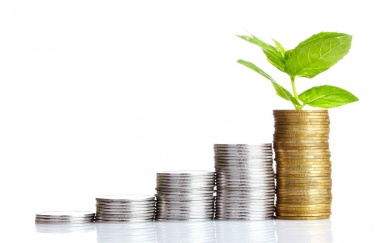 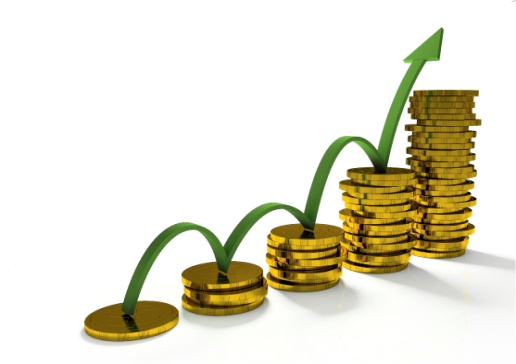